http://cellimagelibrary.org/images/12169
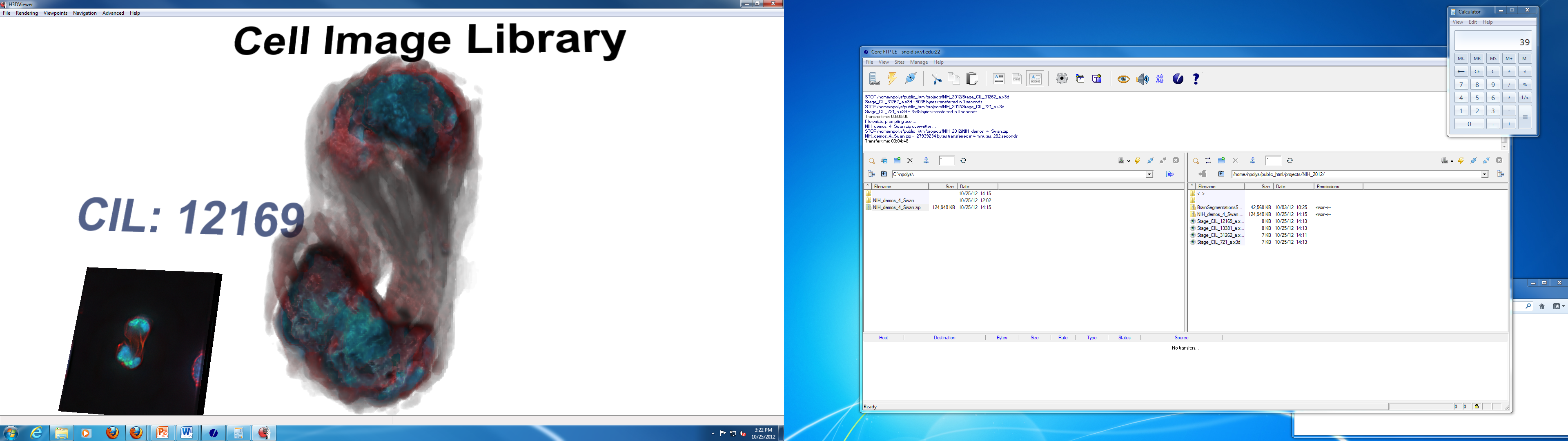 http://www.cellimagelibrary.org/images/721
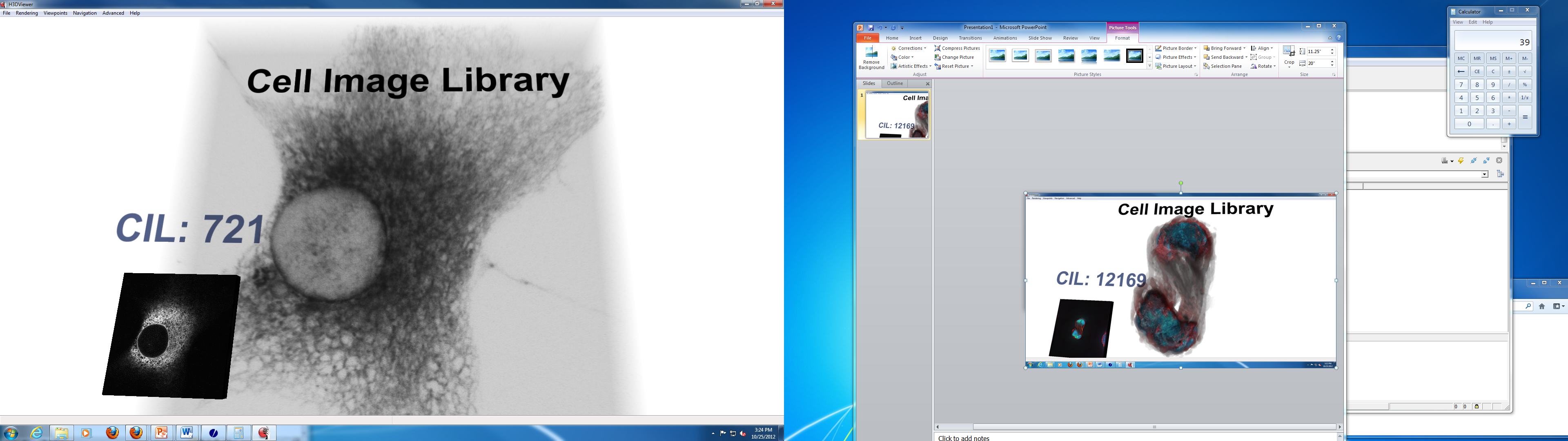 http://cellimagelibrary.org/images/13381
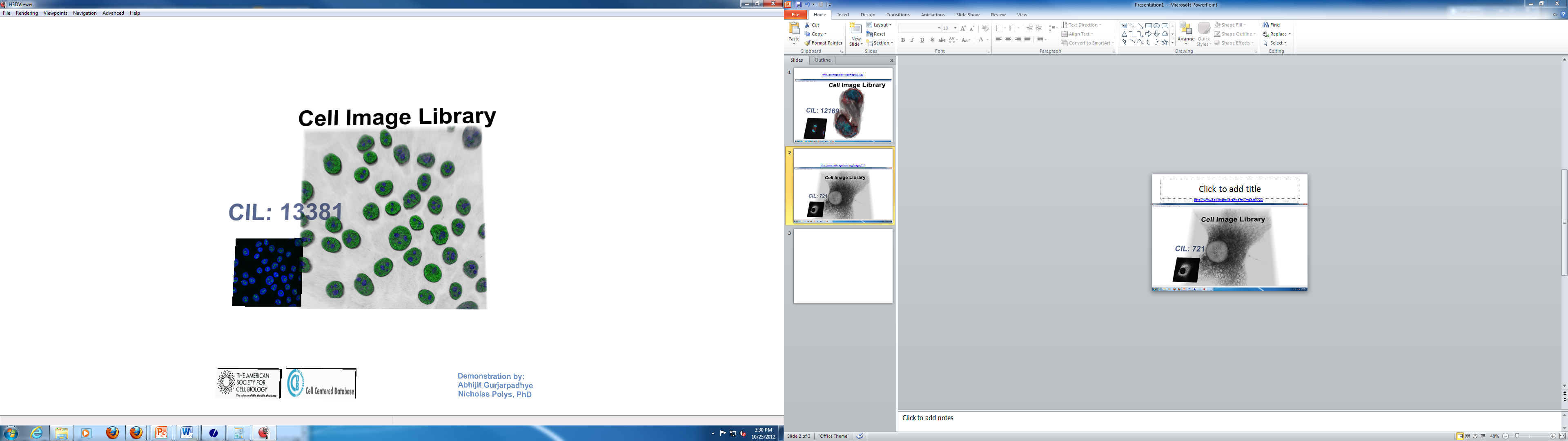 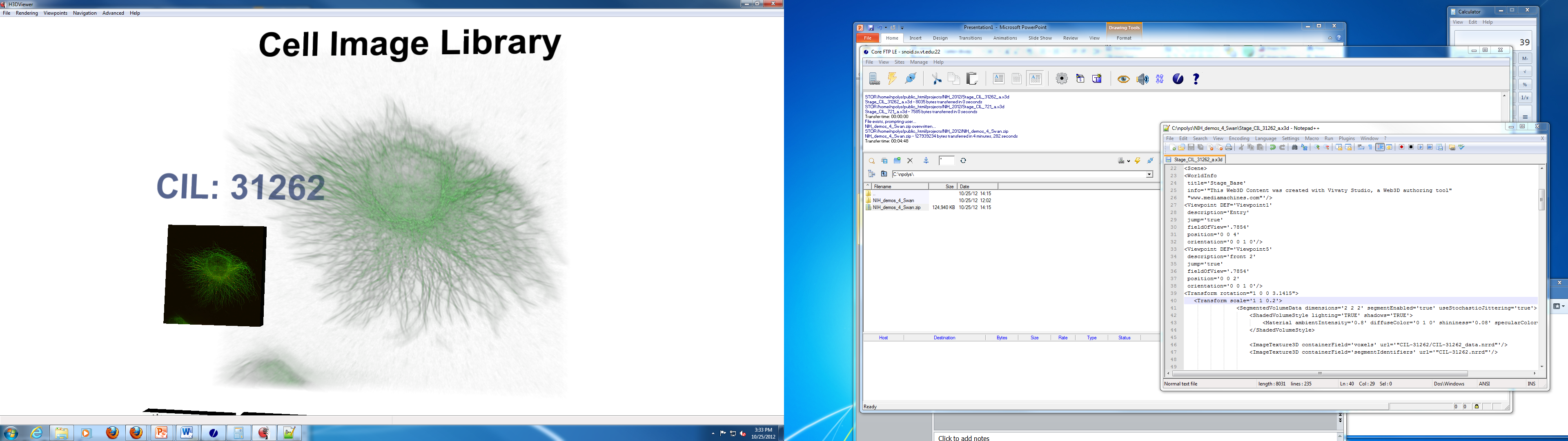 http://cellimagelibrary.org/images/31262